LUYỆN TẬP: PHƯƠNG TRÌNH BẬC HAI 1 ẨN
I. NHẮC LẠI KIẾN THỨC:
1. Định nghĩa: 
Phương trình có dạng ax2 + bx+ c = 0
Trong đó:  a,b,c là các số đã cho ( a khác 0)
                  x là ẩn
VD: Phương trình bậc hai 1 ẩn
a) 2x2 + 10x = 0
( a = 2; b = 10; c =0) Gọi là PT bậc 2 một ẩn khuyết c
b) 4x2 +20 = 0
( a = 4; b =0; c= 20) Gọi là PT bậc 2 một ẩn khuyết b
c) 2x2 - 5x + 6 = 0
( a = 2; b = -5; c= 6) Gọi là PT bậc 2 một ẩn đầy đủ.
2. Cách giải
2.1 Phương trình bậc hai 1 ẩn khuyết c có dạng: ax2 + bx = 0
a) Cách giải:  
ax2 + bx = 0
 x (ax+b) = 0
TH1: x = 0
TH2 ax + b = 0
 ax = -b
b) Ví dụ: Giải các PT sau:
VD 1: 3x2 -12 x = 0
 x( 3x – 12) = 0
TH1: x = 0
TH2: 3x – 12 = 0
 3x = 12
 x = 4
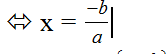 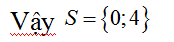 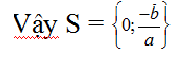 VD 2:  - 4x2 + 18x = 0
 x( - 4x + 18) = 0
TH1: x = 0
TH2: -4x + 18 = 0
 -4x = -18
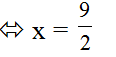 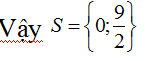 2.2 Phương trình bậc hai 1 ẩn khuyết b có dạng: ax2 + c = 0
a) Cách giải: 
+ TH1:  Nếu a,c cùng dấu => PT bậc 2 một ẩn vô nghiệm.
+ TH2: Nếu a,c khác dấu => PT bậc 2 một ẩn có 2 nghiệm phân biệt
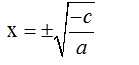 b) Ví dụ: Giải các PT sau:
VD 1: 5x2 + 30 = 0
 5 x2 = -30
 x2  = -6 ( Vô lí)
Vậy PT  bậc 2 một ẩn vô nghiệm.
VD 2: - 6x2 + 42 = 0
 -6x2 = - 42
 x2 = 7
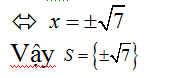 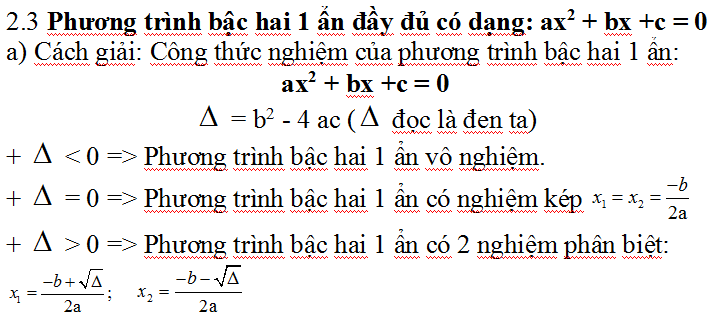 b) Ví dụ: Giải các PT sau:
VD1:  2x2 - 3x + 4 = 0
( a= 2; b = -3; c = 4)
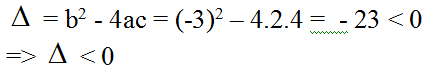 => Phương trình bậc hai 1 ẩn vô nghiệm.
VD2: x2 – 6x + 9 = 0
( a= 1; b = -6; c = 9)
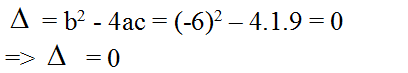 => Phương trình bậc hai 1 ẩn có nghiệm kép
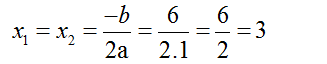 VD3: 2x2 – 6x + 4 = 0
( a= 2; b = -6; c = 4)
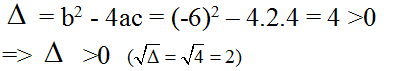 => Phương trình bậc hai 1 ẩn có 2 nghiệm phân biệt:
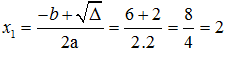 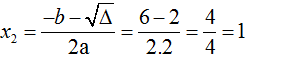 II. Bài tập
Bài 1: Giải các PT sau: 
1) 4x2 - 12x + 9 = 0		3) 2x2 +3x - 1 = 0
2) 3x2 - 8x + 4 = 0		                4) 5x2 -2x - 4 = 0
Bài làm
1) 4x2 - 12x + 9 = 0
( a= 4; b = -12; c = 9)
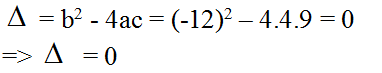 => Phương trình bậc hai 1 ẩn có nghiệm kép
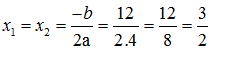 2) 3x2 - 8x + 4 = 0
( a= 3; b = -8; c = 4)
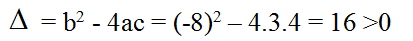 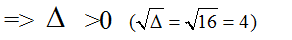 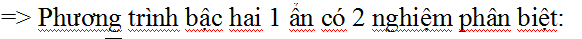 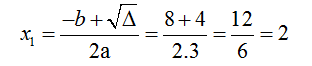 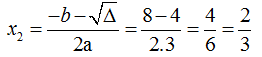 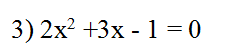 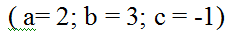 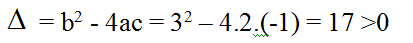 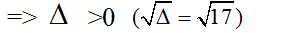 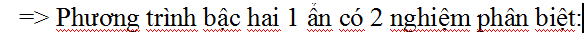 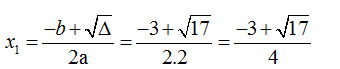 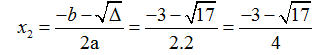 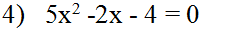 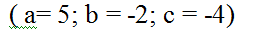 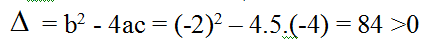 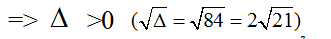 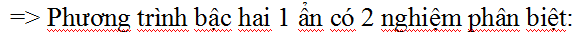 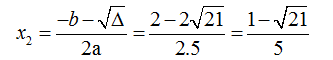 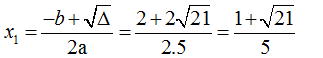 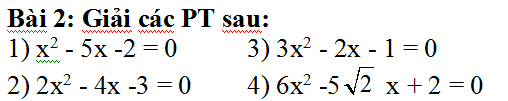 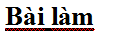 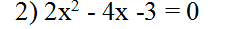 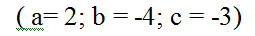 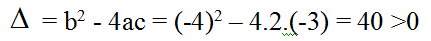 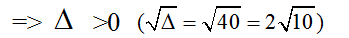 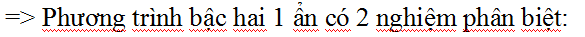 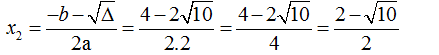 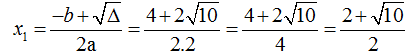 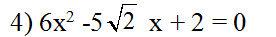 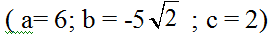 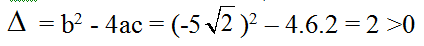 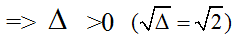 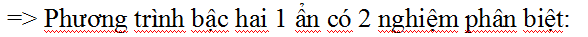 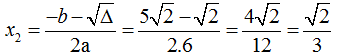 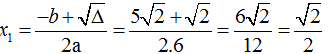 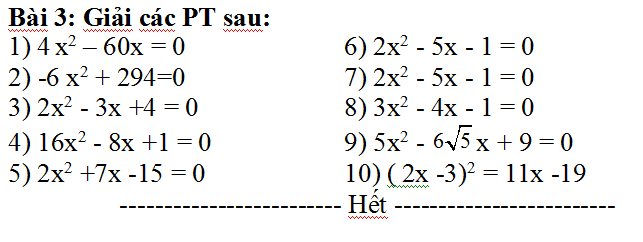